Teorie narativní identity I.Alasdair MacIntyre
Jakub Čapek20. 11. 2017
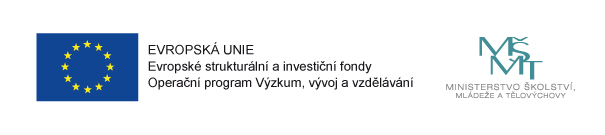 Alasdair MacIntyre
After Virtue, 1. vyd. 1981; česky Ztráta ctnosti, Praha 2004

Rysy moderních etických teorií
1. individualismus
2. emotivismus
„Emotivismus učí, že všechny hodnotící soudy, a obzvláště všechny morální soudy, nejsou – co do své morální nebo hodnotící povahy – nic víc než výraz preference, výraz postoje nebo pocitu.“ (22)
Příklad „emotivismu“ – Sartrova přednáška o existencialismu
hodnotu jednotlivých prvků situace definujeme až činem (rozhodnutím)
„cit se utváří prostřednictvím našich činů; nemohu se na něj obracet, aby mi v mé věci poradil“ (viz přednáška ze 13.11.)

Obecné důsledky moderních morálních teorií
oddělování faktických a morálních soudů (G. E. Moore, Principia Ethica), „naturalistic fallacy“
funkční pojmy zapomenuty (degenerace slovníku morálních teorií)
MacIntyrova pozice:
1. společenství, k nimž jedinec náleží, utvářejí jeho morální závazky a jeho identitu. Komunitarismus
2. existují funkční pojmy
3. klíčovým „funkčním pojmem“ je pojem člověka či života. Teleologické založení morálky

„morální argumentace v pojetí klasické aristotelské tradice – ať už v řecké či ve středověké verzi – zahrnuje alespoň jeden funkční pojem, totiž pojem člověka, který má esenciální podstatu a esenciální cíl či funkci.“ (76)
Problémy
různé soubory ctností (Homér, Aristotelés, NZ, Benjamin Franklin…)
různé společensko-historické kontexty (ideál krále-válečníka, antická polis, křesťanská etika, utilitaristické usilování o štěstí…)

Návrh: „pojmout lidský život jako celek, jako jednotu, jejíž charakter by vytvářel odpovídající telos pro ctnosti“ (238).
Klíčová teze narativního pojetí identity
„Jednota ctnosti v lidském životě je srozumitelná pouze jako charakteristický rys jednotného života, života, který lze chápat a hodnotit jako celek. … ve snaze o definování osobitého předmoderního pojmu ctností [je nyní] nutné, abychom si řekli něco o pojmu Já [selfhood], který ho doprovází, o pojmu Já [self], jehož jednota spočívá v jednotě výkladu, který spojuje narození se životem a smrtí, stejně jako začátek se středem a koncem“ (239n.)
orig.: „a concept of self whose unity resides in the unity of a narrative which links birth to life to death as narrative beginning to middle to end.“ (After Virtue, 205)
je „přirozené, uvažujeme-li o Já v narativním modu“ (240)
Exkurs: naratologie
příběh (story, history, fabule, histoire, Geschichte)
událost  jako nejmenší stavební jednotka příběhu, změna stavu
kritéria: závažnost, neočekávanost, konsekutivita, nevratnost
rozlišení jádrové vs. satelitní události (R. Barthes)
kolik událostí tvoří příběh? Komplexita a uzavřenost příběhu
Aristotelé, Poetika: tragédie je „napodobení dokončeného a celistvého děje určité velikosti“; „celkem je to, co má počátek, střed a konec“ (1450b24-25).
postava
nositel události, zároveň tvořena událostmi
vyprávění (narrative, récit)
způsob podání příběhu
čas vyprávění vs. čas příběhu
přeskupení událostí, zrychlení/zpomalení apod.
vypravěč jako odlišný od autora (není tvůrce, ale součást vyprávění)
Literatura:
Aristotelés, Poetika (zásadní a dodnes významný výklad)
T. Kubíček, J. Hrabal, P. Bílek, Naratologie. Strukturální analýza vyprávění, Daphin, Praha – Podlesí 2013 (dobrý přehled).
MacIntyre
rozdíl fiktivní – skutečné příběhy: pouze u skutečných příběhů jsou aktéři (postavy) zároveň do určité míry jejich autory
„Příběhy, s výjimkou románů, jsou žity dříve, než jsou vyprávěny.“ (ZC 247)
jádro argumentu: „ztotožňujeme srozumitelnost jednání s jeho místem v narativní posloupnosti“ (ZC 250)
jednota osoby je jednotou postavy příběhu
 „Nepředvídatelnost a teleologie jsou proto částmi našeho života.... A tak příběhy, které žijeme, mají jak nepředvídatelnou, tak částečně teleologickou povahu.“ (ZC 251).

 jaký je status této teze?
deskriptivní: (narativní) jednota života jako konstatovaný fakt
preskriptivní: (narativní) jednota života jako jeho telos (sledované dobro)
MacIntyre a pojem osobní identity
- rozbor textu ze Ztráty ctnosti, str. 252-254